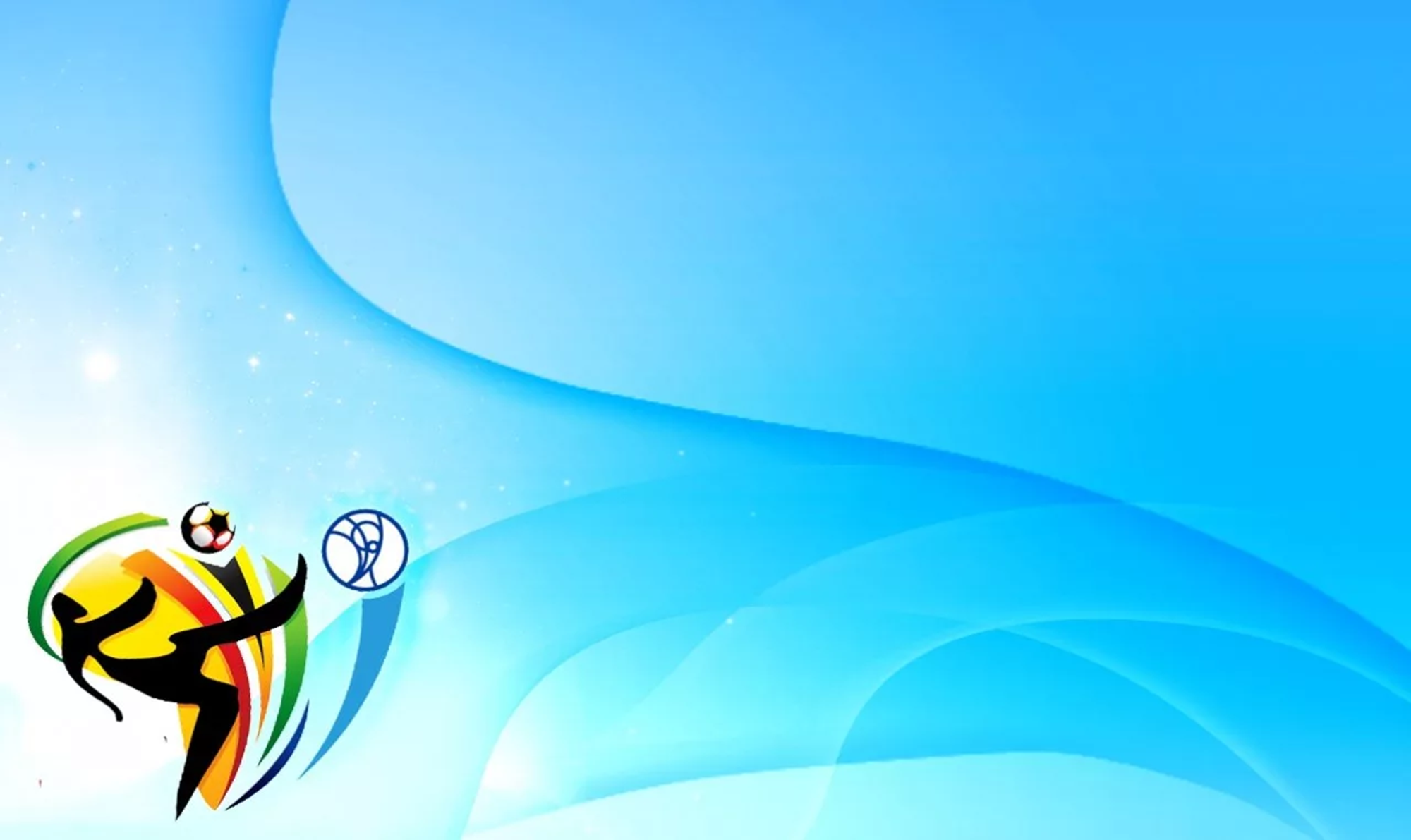 МБДОУ детский сад «Оленёнок»Физкультурное занятие для детей подготовительных группк школе
«Солнышко»


Инструктор по физическому воспитанию
                Аншаков В.А
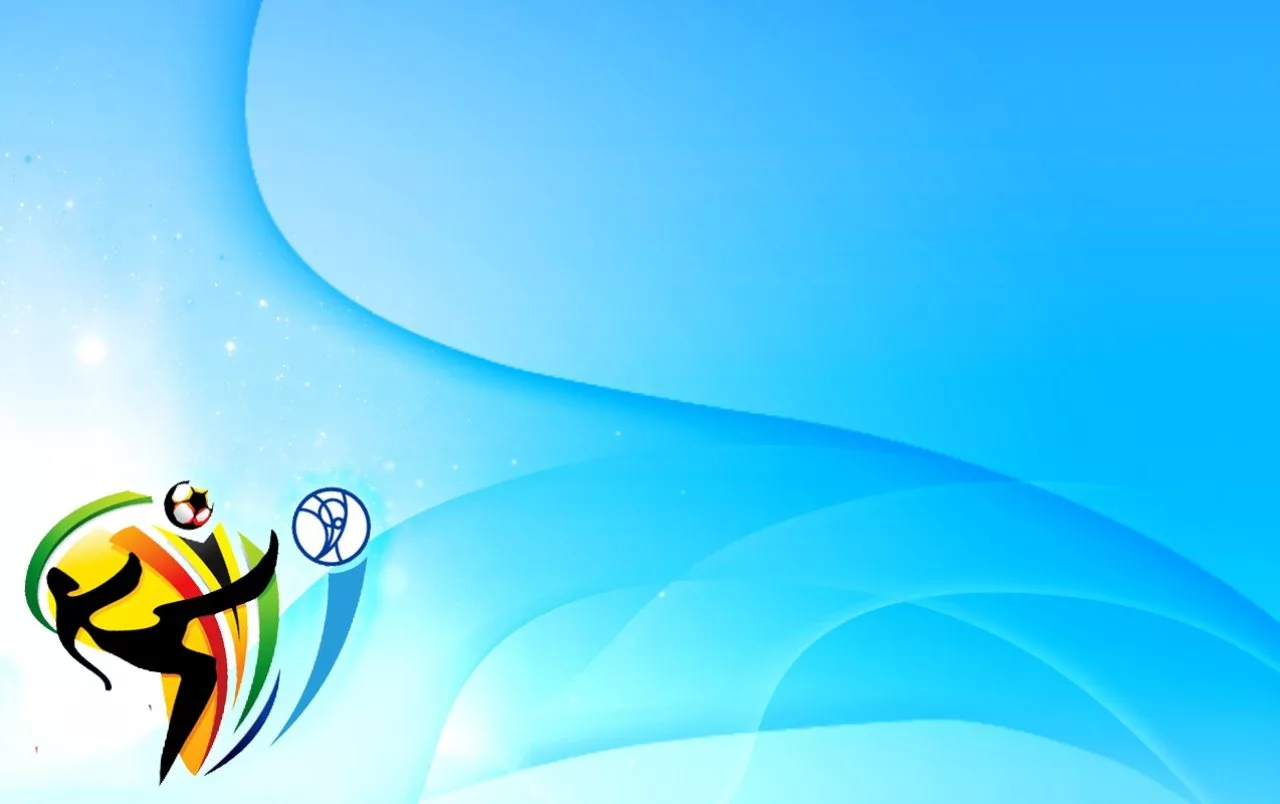 Задачи- Закреплять навык ходьбы со сменой темпа движения. Упражнять в беге в рассыпную, в ползании на четвереньках с дополнительным заданием; повторить упражнение на равновесие при ходьбе по повышенной опоре.
Ход проведения
Вводная часть:
Ходьба в колонне по одному, по сигналу воспитателя смена темпа движения. На редкие удары в бубен –ходьба широким шагом, с энергичной работой рук. На частые удары в бубен- короткие, семенящие шагу, руки на поясе, и так попеременно. Бег врассыпную, используя все пространства зала.
Основная часть:
Общеразвивающие упражнения /ОРУ/.
Основные виды движения /ОВД/
Подвижная игра
Заключительная часть:
Рефлексия
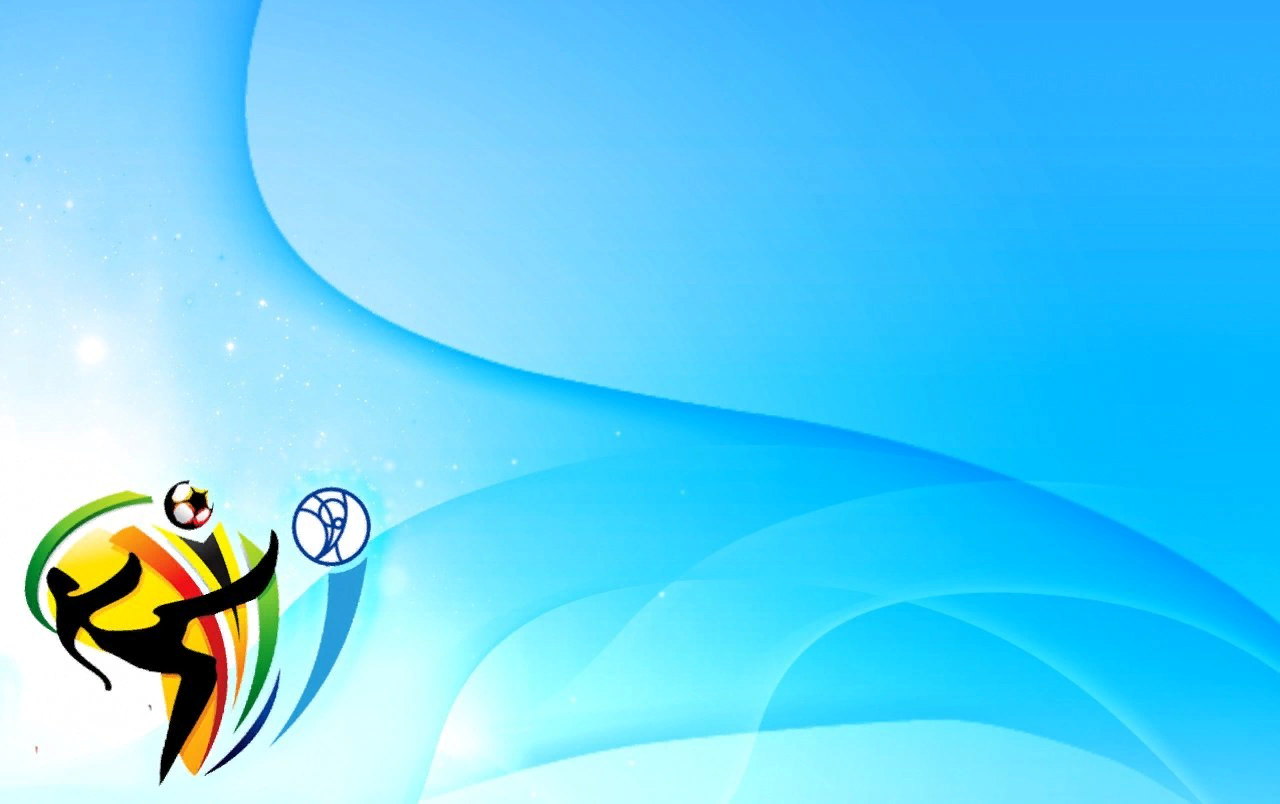 ОРУ общеразвивающие  упражнения с мячом
1. И.п – основная стойка, мяч в обеих руках внизу. 1-2- поднять вверх, поднимаясь на носки; 3-4- вернутся в исходное положение(6-8 раз)
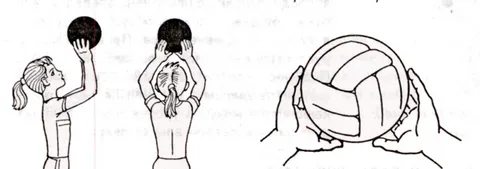 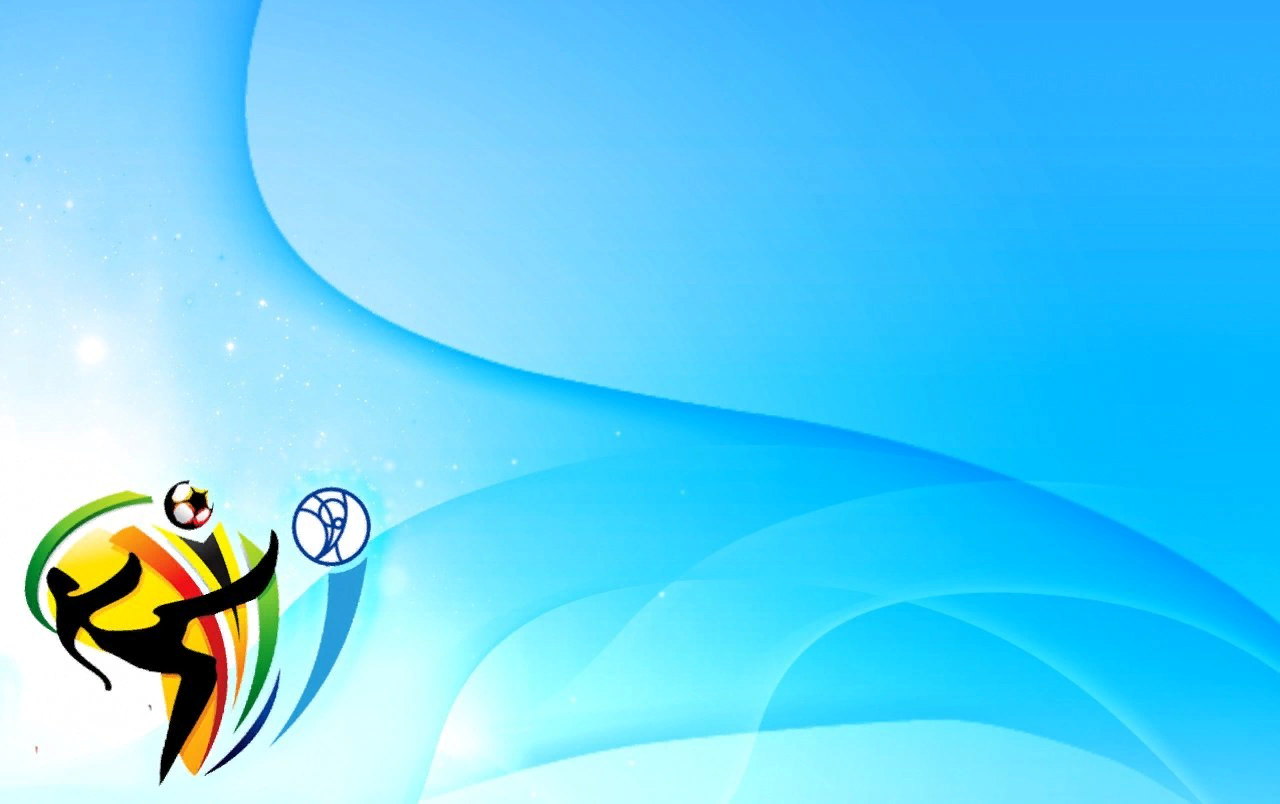 И.п – сидя ноги врозь, мяч в обеих руках перед собой. 1- поднять мяч вверх; 2- наклон вперед, коснуться мячом пола; 3- выпрямиться; 4- ИСХОДНОЕ ПОЛОЖЕНИЕ (6-7раз)
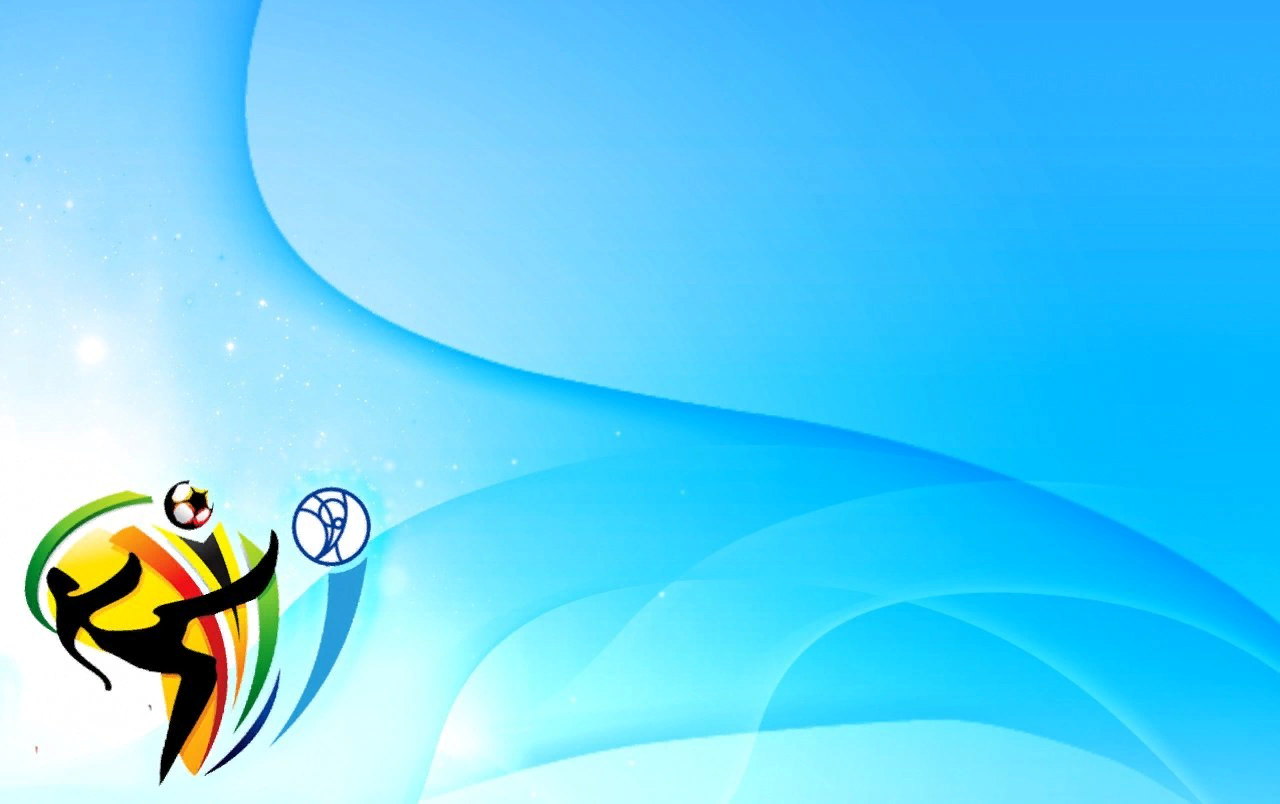 И.п – стойка на коленях, мяч на полу перед собой. 1-4- прокатить мяч вокруг туловища право (влево), поворачиваясь и перебирая его руками (по 3раза в каждую сторону)
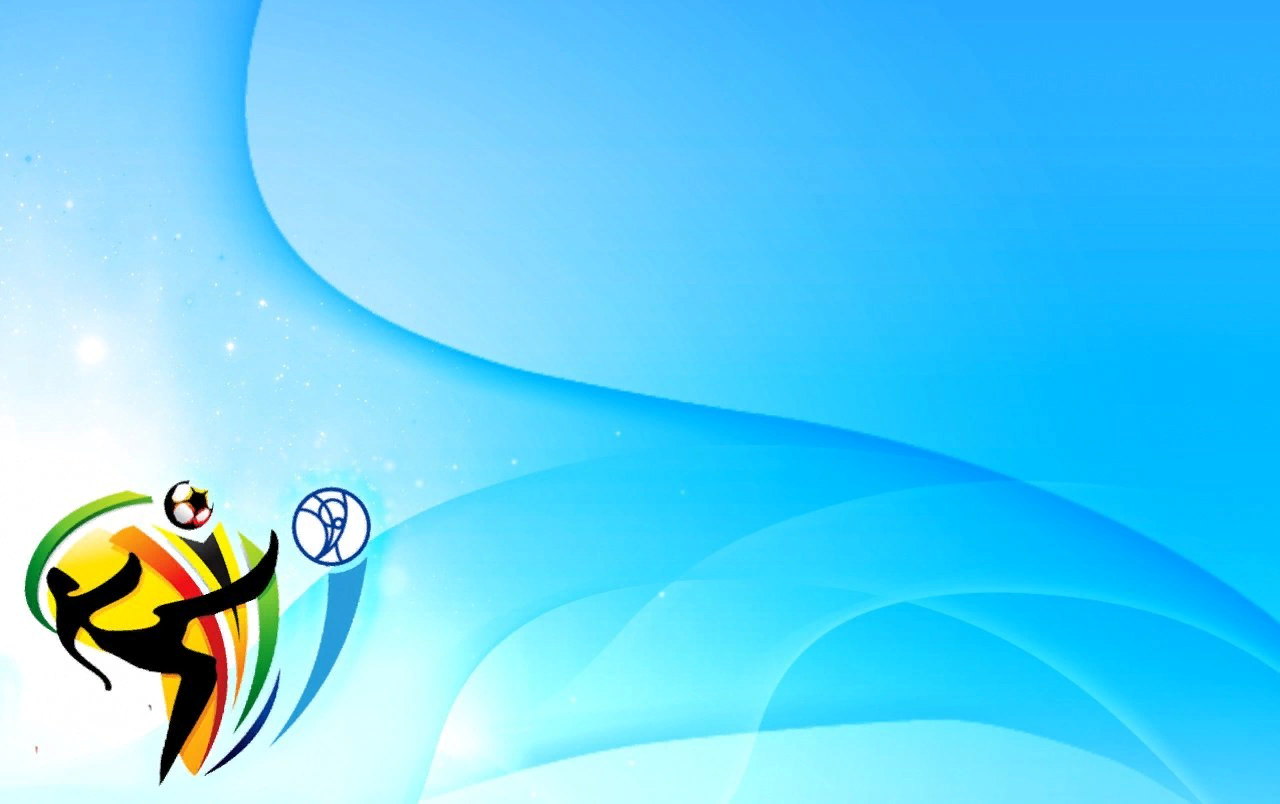 И.п – стойка ноги врозь, мяч в обеих руках у груди. 1-3- наклон вперед-вниз; прокатить от одной ноги к другой и обратно; взять в руки мяч, выпрямиться; 4- исходное положение (5-6раз)
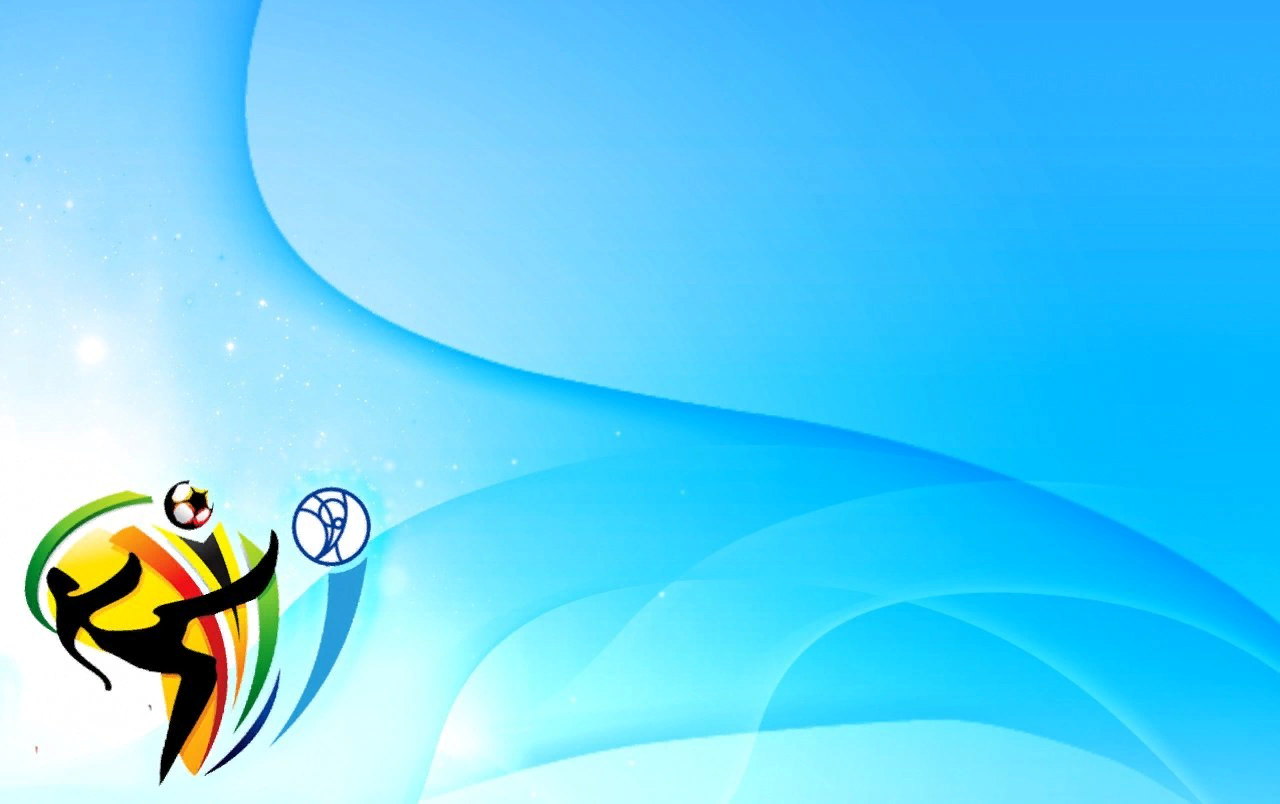 И.п. – стойка ноги на ширине плеч, мяч в обеих руках внизу. 1- поднять мяч вверх. 2- наклон туловища вправо (лево). 3 выпрямиться, мяч вверх; 4 –исходное положение (6-8раз)
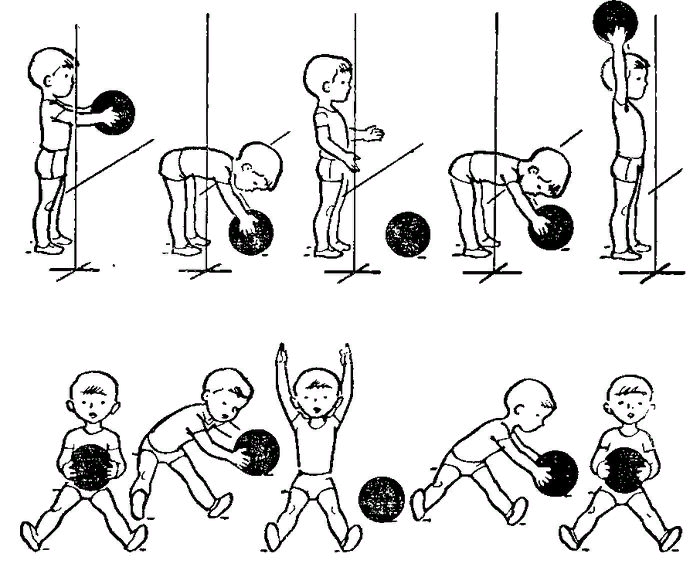 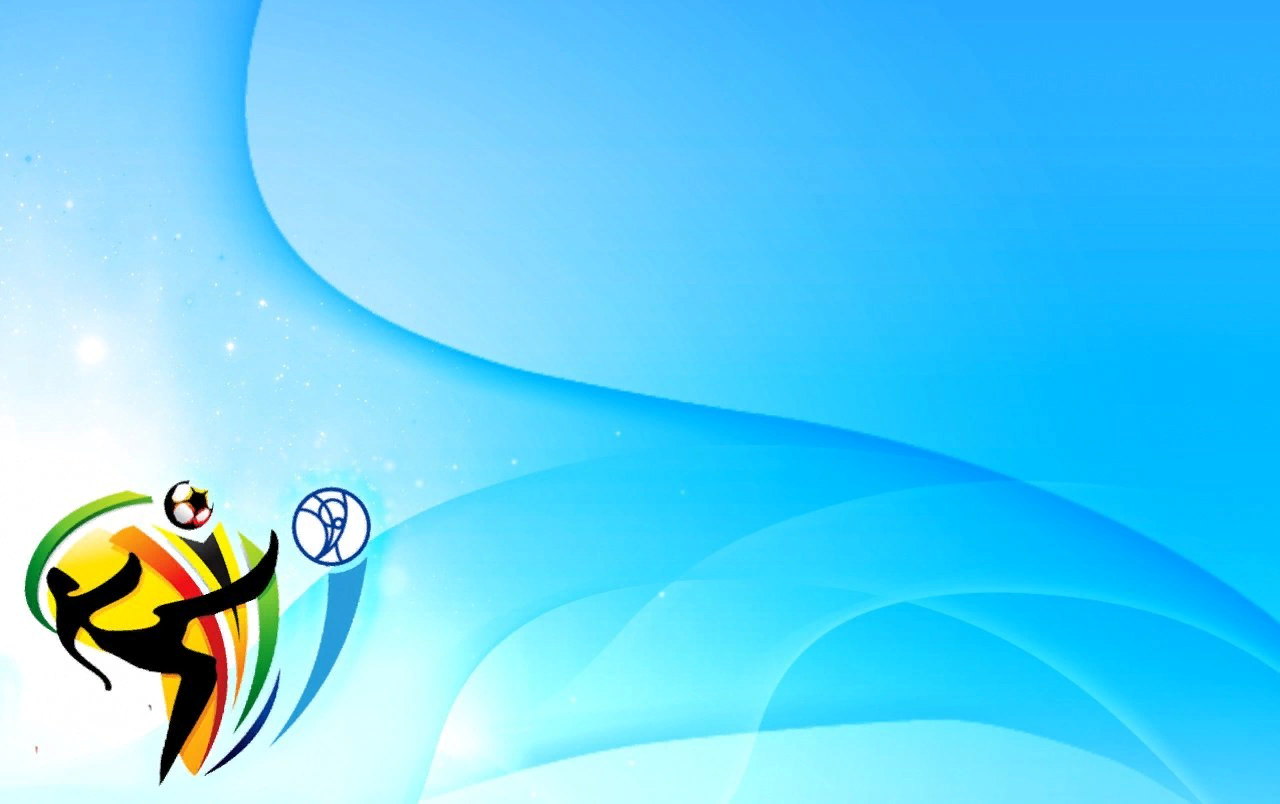 Основные виды движения
Ползание на четвереньках в прямом направлении (повторить 2раза)
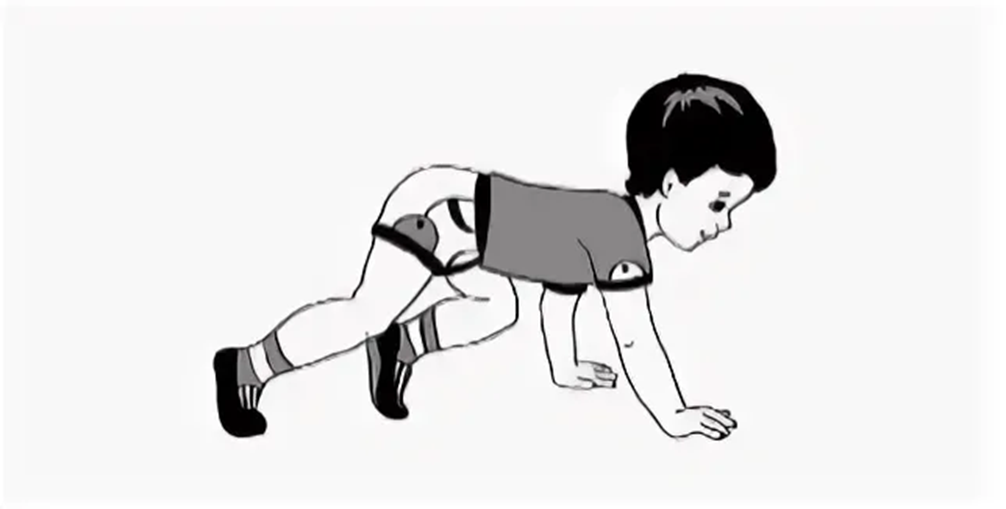 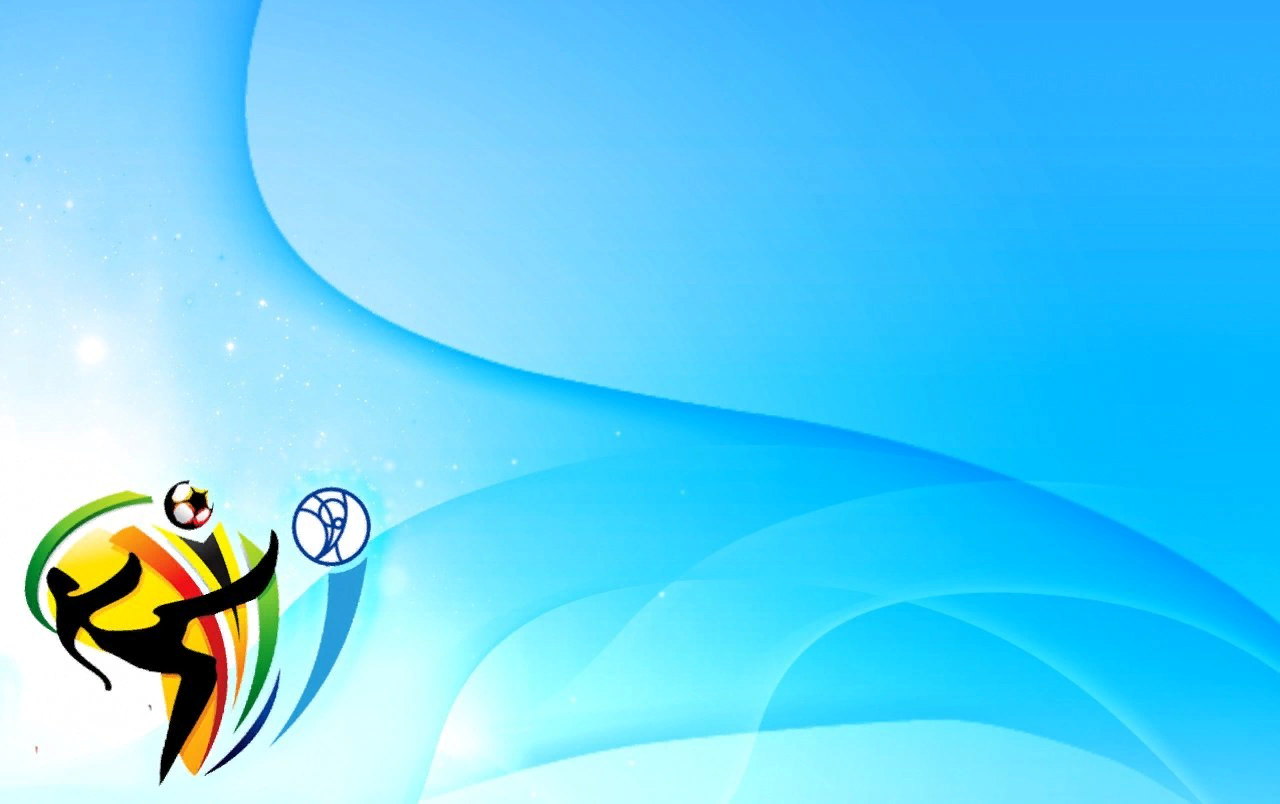 Прыжки на правой и левой ноге между предметами (5-6 штук; расстояние между предметами 0,5 м) повторить два раза
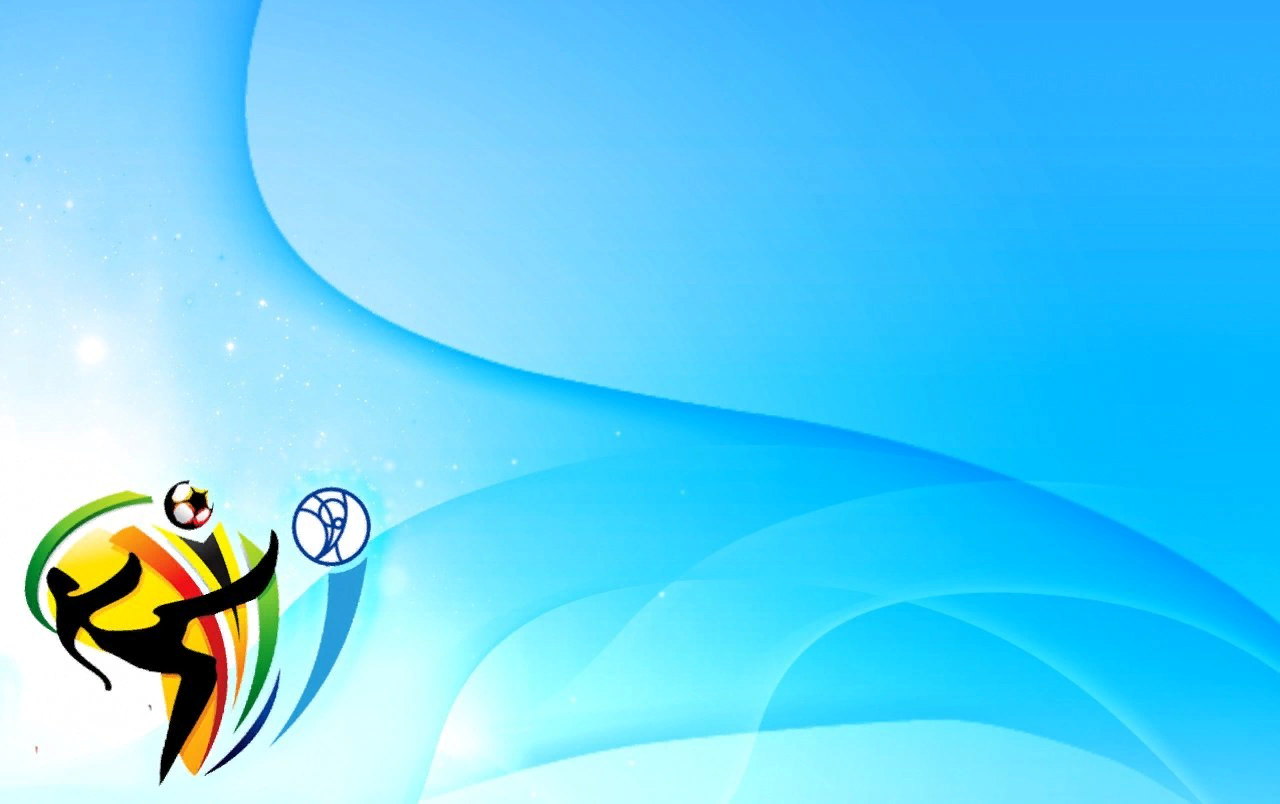 Равновесие-ходьба по гимнастической скамейке, хлопая в ладоши перед собой и за спиной.
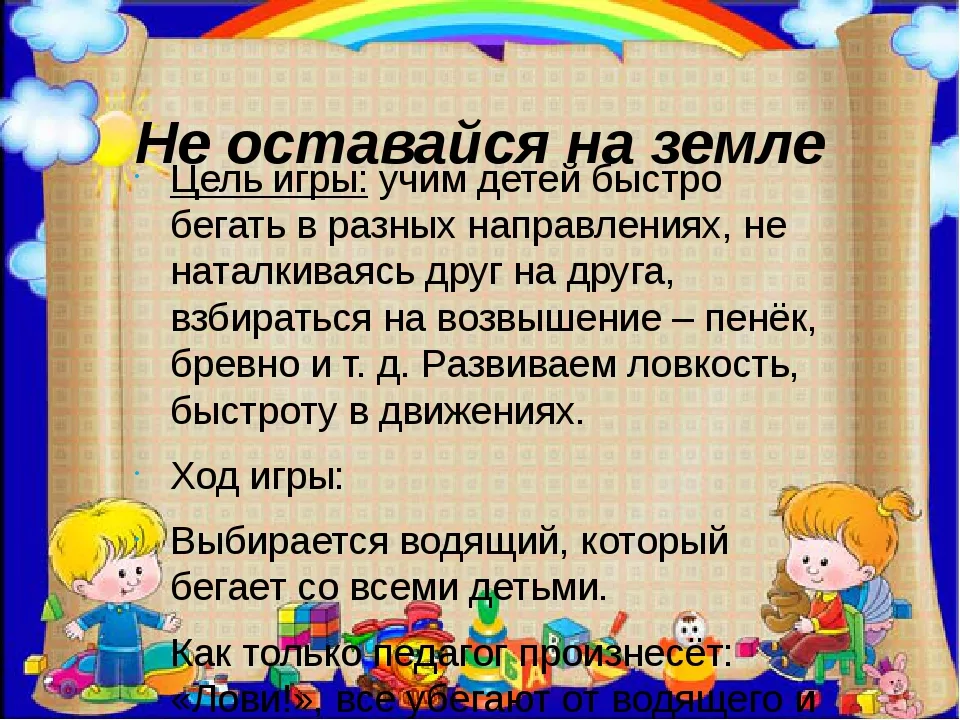 Подвижная игра «перелет Птиц»